PENGENALAN KONSEP ANALISIS  BIAYA-MANFAAT DAN LINGKUNGAN
PERTEMUAN 5
VALUASI EKONOMI SUMBERDAYA ALAM DAN LINGUNGAN
2011/2012
Analisis biaya-manfaat lingkungan (CBA) mengacu pada penilaian ekonomi terhadap kebijakan dan/atau proyek yang bertujuan untuk meningkatkan penyediaan jasa lingkungan ataupun penilaian ekonomi terhadap tindakan yang mungkin mempengaruhi lingkungan (kadang-kadang negatif).

Analisis manfaat dan biaya lingkungan (sosial) digunakan untuk mengevaluasi penggunaan sumberdaya agar dapat digunakan secara efisien.
CBA – THE BASIC IDEA (2)
Teknik yang digunakan dalam BCA adalah dengan membandingkan nilai uang (monetary value) antara manfaat (benefits) dengan biaya (costs) dalam rangka mengevaluasi dan/atau memprioritaskan suatu kebijakan/kegiatan. 






Analisis manfaat dan biaya merupakan alat bantu untuk membuat keputusan publik dengan mempertimbangkan kesejahteraan masyarakat.
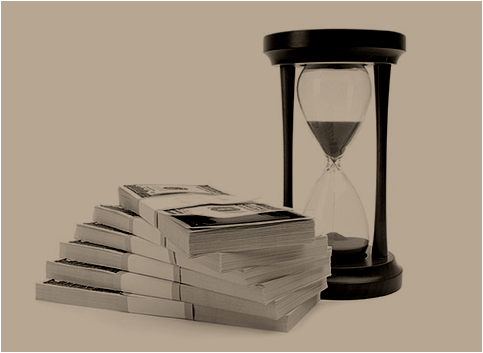 CBA – APLIKASI PADA LINGKUNGAN (1)
CBA pada sektor publik dapat dianalogikan seperti analisis untung-rugi pada suatu perusahaan.

Analisis biaya-manfaat lingkungan (CBA sosial) berkaitan dengan bagaimana mengembangkan cara-cara sistematis dalam menganalisis biaya dan manfaat ketika harga pasar tidak mencerminkan biaya dan manfaat sesungguhnya (sosial).

Saat ini analisis manfaat dan biaya merupakan alat utama dalam membuat evaluasi program atau proyek untuk kepentingan publik, seperti : manajemen sumber daya alam dan pengembangan sumber energi alternatif (Field, 1994).
CBA – APLIKASI PADA LINGKUNGAN (2)
Aplikasi CBA pada kebijakan/permasalahan lingkungan berkaitan erat dengan eksternalitas (third party) – eksternalitas positif (manfaat sosial) dan negatif (biaya sosial)  sejauh mana suatu proyek dianggap layak/efisien dengan memperhitung biaya dan manfaat sosial.

Ini berarti, aplikasi CBA dalam sektor publik juga harus mempertimbangkan beberapa aspek terkait social benefit (social welfare function) dan lingkungan.

Secara terinci, aspek tersebut  mempertimbangkan dampak penerapan program secara langsung (direct impact), tidak langsung (indirect impact), faktor eksternalitas, ketidakpastin (uncertainty), resiko (risk), dan shadow price.
CBA – APLIKASI PADA LINGKUNGAN (3)
Dalam mengapalikasikan CBA dalam konteks lingkungan (kebijakan publik/sosial) perlu mempertimbangkan: 

	(a) Bila output dan input tidak dijual di pasar, harga pasar tidak berlaku, mis. untuk udara bersih, untuk keselamatan kehidupan, atau untuk pelestarian padang gurun dalam keadaan alami  pendekatan apa yang tepat digunakan  alternatif: teknik/metode valuasi atau opportunity cost.
	
	(b) Kemungkinan adanya kegagalan pasar.
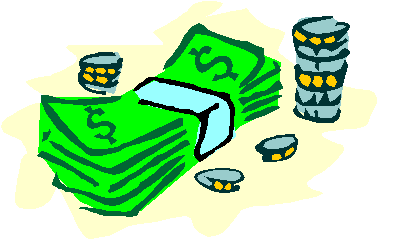 CBA – APLIKASI PADA LINGKUNGAN (1)
Tahapan penting yang harus diperhatikan dalam aplikasi CBA
CBA – KEY STAGES (1)
Tahapan BCA:
Mendefinisikan proyek/kebijakan yang akan di evaluasi  the analyst must recognize whose welfare is being considered and the time period in question.

2. Mengidentifikasi dampak dari proyek/ kebijakan

3. Penilaian dampak  Value the impact of a specific action in terms of its marginal social cost or marginal social benefit   tujuannya untuk mendapatkan nilai ekonomi sesungguhnya (true economic value) dari dampak suatu kebijakan/proyek
CBA – KEY STAGES (2)
Tahapan BCA (2):
4. Discounting setiap nilai manfaat dan biaya  For this reason all costs and benefits must be discounted to reflect present values  Rp 1000 saat ini akan berbedaa nilainya dengan Rp 1000 10 tahun yang akan datang  A discount rate is used to translate future values into present values.

5. Menghitung kriteria kelayakan, terutama Net Present Value (NPV) 

6. Melakukan analisis sensitivitas  refers to "recalculating NPV when the values of certain key parameters are changed  memperhitungkan adanya uncertainty (ketidakpastian)
CBA – IDENTIFIKASI BIAYA DAN MANFAAT(1)
Dalam menentukan manfaat dan biaya suatu program/proyek harus dilihat secara luas pada manfaat dan biaya sosial dan tidak hanya pada individu saja. 

Manfaat dan biaya sosial tergolong dalam kategori manfaat yang tidak dapat dipasarkan sehingga termasuk kategori manfaat dan biaya yang tidak berwujud (intangible benefits dan intangible costs). 

Meskipun manfaat dan biaya yang tidak dapat dipasarkan sulit dihitung, tetapi harus dipertimbangkan dalam perhitungan manfaat dan biaya suatu proyek (publik/sosial).
CBA – IDENTIFIKASI BIAYA DAN MANFAAT(2)
MANFAAT (1)
Manfaat dlm CBA sosial yang harus diperhitungkan: manfaat langsung (primer), tidak langsung (sekunder), & intangible.
 
Manfaat langsung related to tujuan utama proyek/program yang timbul karena meningkatnya hasil/produktivitas dengan adanya proyek/program. Mis: manfaat langsung proyek pembangunan dam untuk mengairi sawah adalah kenaikan hasil sawah karena kenaikan produktivitas tanah akibat baiknya pengairan sawah.
CBA – IDENTIFIKASI BIAYA DAN MANFAAT(3)
MANFAAT (2)
Manfaat tidak langsung  manfaat yang tidak secara langsung disebabkan adanya proyek atau merupakan hasil sampingan. Dalam hal proyek di atas manfaat tidak langsungnya adalah kenaikan produktivitas tanah di luar area pengairan dari dam tersebut.
CBA – IDENTIFIKASI BIAYA DAN MANFAAT(4)
MANFAAT (3)
Manfaat intangible dapat ditentukan berdasarkan pengukuran langsung ataupun berdasarkan willingness to pay. 

Pengukuran nilai moneter manfaat dapat dilakukan dengan pendekatan shadow price (harga bayangan) teknik valuasi:
	a. Pendekatan biaya kesehatan (cost of illness)  dilihat dari penurunan biaya kesehatan 
	b. Pendekatan human capital  Nilai kehidupan yang berkaitan dengan 
	c.	Pendekatan Biaya perjalanan
	d.  Pendekatan valuasi kontingensi (CVM)
CBA – IDENTIFIKASI BIAYA DAN MANFAAT(4)
BIAYA (1)
Perhitungan biaya suatu proyek harus dilakukan dengan memperhitungkan biaya alternatif dari penggunaan sumber ekonomi. 

Perhitungan biaya ini harus memasukkan biaya langsung dan biaya tidak langsung yang berhubungan dengan proyek. 

Misalnya suatu proyek pengairan di suatu area yang menyebabkan berkurangnya pengairan di area lain. Dalam membuat evaluasi proyek, penurunan produksi tanah dari area lain yang terpengaruh harus dimasukkan ke dalam biaya proyek tersebut.
CBA – IDENTIFIKASI BIAYA DAN MANFAAT(6)
BIAYA (2)
Biaya sosial dapat diperkirakan dengan menggunakan prinsip oportunity cost.

Oportunity cost dalam penggunaan sumber daya alam merupakan nilai tertinggi bagi masyarakat dari berbagai alternatif penggunaan sumber daya tersebut.

Selain itu, juga bisa menggunakan pendekatan valuasi  (mis. Averting behavior method) dan willingness to accept (WTA).
CBA – KONSEP NILAI UANG (1)
Hampir semua proyek mempunyai umur yang lebih panjang dari satu tahun dan manfaat  dan biaya proyek tersebut tidak diterima seluruhnya pada suatu saat dan nilai berbeda-beda selama umur proyek yang bersangkutan.

Karena itu timbul masalah dalam hal menilai manfaat dan biaya yang akan diterima pada suatu waktu yang akan datang. Perbedaan ini karena ada faktor ketidakpastian dan faktor diskonto, yang biasanya disamakan dengan tingkat bunga.
CBA – KONSEP NILAI UANG (2)
Hampir semua proyek mempunyai umur yang lebih panjang dari satu tahun dan manfaat  dan biaya proyek tersebut tidak diterima seluruhnya pada suatu saat dan nilai berbeda-beda selama umur proyek yang bersangkutan.

Karena itu timbul masalah dalam hal menilai manfaat dan biaya yang akan diterima pada suatu waktu yang akan datang. Perbedaan tsb karena ada faktor ketidakpastian dan faktor diskonto, yang dapat dijelaskan dengan konsep nilai uang yang akan datang (future value) dan nilai uang sekarang (present value).
CBA – KONSEP NILAI UANG (3)
KONSEP PRESENT VALUE
Nilai uang yang akan diterima beberapa tahun yang akan datang nilainya tidak sama dengan apabila uang tersebut diterima saat ini. Nilai uang sekarang dapat dihitung dengan menggunakan formula:
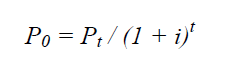